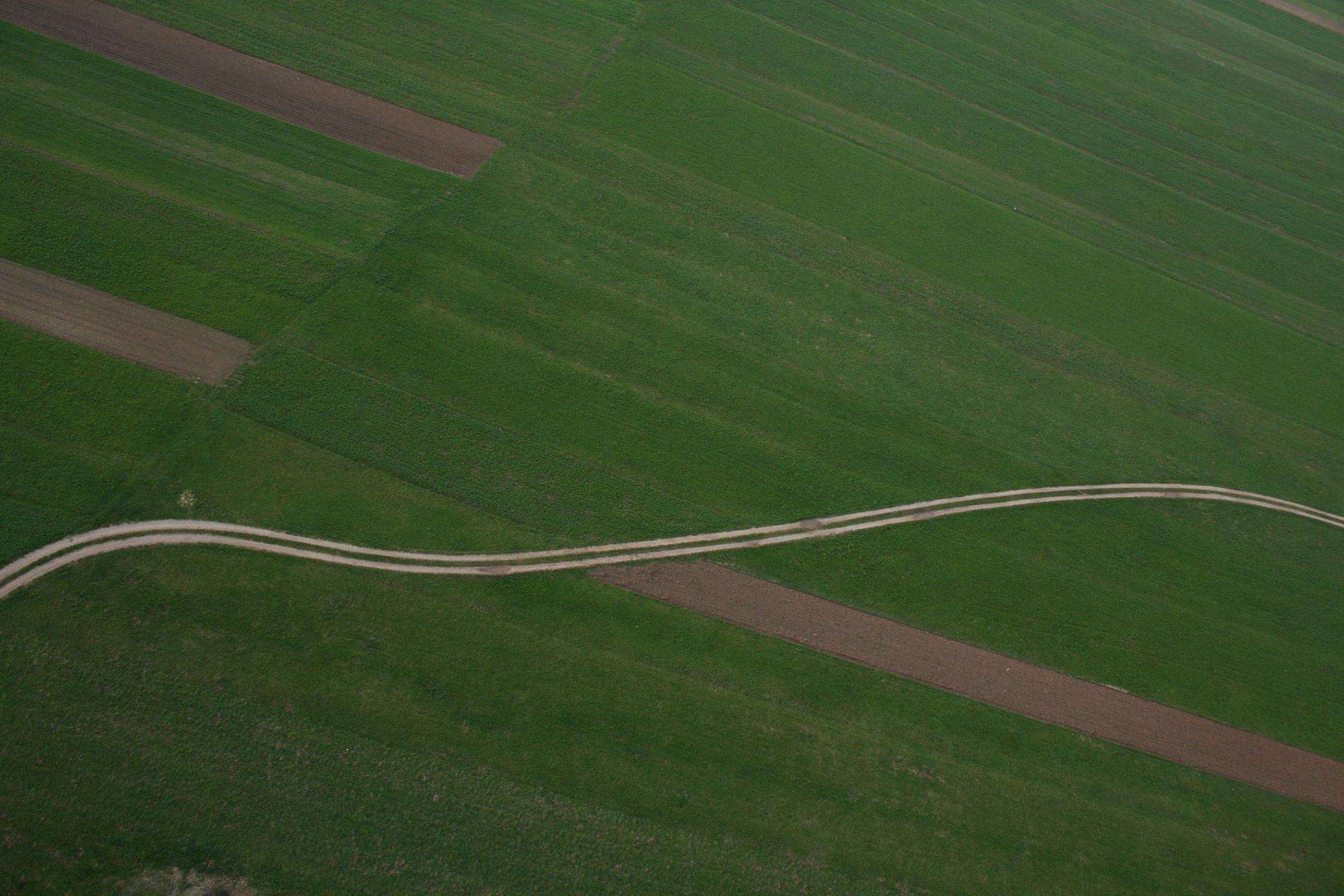 Neposredna plačila za izvajanje Strateškega načrta SKP 2023-2027 za Slovenijo
Meta Valek, 23. januar 2024, MKGP
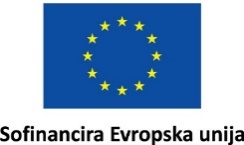 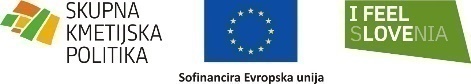 Drugi odstavek 4. člena Uredbe 2021/2115/EU / 2.člen uredbe NP
Tretji odstavek 4. člena Uredbe 2021/2115/EU / 2.člen uredbe NP
Četrti odstavek 4. člena Uredbe 2021/2115/EU / 2.člen uredbe NP
Neposredna plačila 2023-2027  - SPLOŠNI POGOJI
Nosilec KMG mora:
Na podlagi ocen bo AK moralo dokazovati (v večina primerov bodo preveritve po uradni doložnosti) cca 7.500 nosilcev KMG
Neposredna plačila 2023-2027 -  AKTIVNI KMET
Neposredna plačila 2023-2027 -  AK / 1. in 2. merilo
Neposredna plačila 2023-2027 -  AK /  2. merilo
Neposredna plačila 2023-2027 -  AK / 3. in 6. merilo
Neposredna plačila 2023-2027 -  AK /  5. merilo
LE v primeru, da nosilec KMG preceni, da predstavljenih meril, ki se bodo preverjala po uradni dolžnosti, ne bo izpolnil:
Neposredna plačila 2023-2027 -  AK / 4. merilo
Prihodki iz kmetijskih dejavnosti so tisti, ki jih je nosilec na svojem kmetijskem gospodarstvu prejel iz kmetijske dejavnosti, vključno s subvencijami (EKJS in EKSRP) ter vsako nacionalno pomočjo, dodeljeno za kmetijske dejavnosti.
LE v primeru, da nosilec KMG preceni, da predstavljenih meril, ki se bodo preverjala po uradni dolžnosti, ne bo izpolnil
Prihodki kmetijskega gospodarstva iz predelave kmetijskih proizvodov iz Priloge I Pogodbe o delovanju Evropske unije se štejejo kot prihodki iz kmetijskih dejavnosti pod pogojem, da predelani proizvodi ostanejo v lasti nosilca kmetijskega gospodarstva in da je rezultat predelave drug kmetijski proizvod iz Priloge I Pogodbe o delovanju Evropske unije. Vsi drugi prihodki se obravnavajo kot prihodki iz nekmetijskih dejavnosti.
+ izpolnjevanje splošnih pogojev do NP izvajanje kmet.dej/AK/vstopni prag/pogoji upravičenosti
+ izpolnjevanje splošnih pogojev do NP izvajanje kmet.dej/AK/vstopni prag/pogoji upravičenosti – pokrito že s tem, da je upravičen do ODPT
Neposredna plačila 2023-2027 - DOPOLNILNA  DOHODKOVNA PODPORA 
                                               ZA MLADE KMETE (MK)
Neposredna plačila 2023-2027 - DOPOLNILNA  DOHODKOVNA PODPORA 
                                               ZA MLADE KMETE (DDPMK)
Neposredna plačila 2023-2027 - DOPOLNILNA  DOHODKOVNA PODPORA 
                                               ZA MLADE KMETE (MK)
+ izpolnjevanje splošnih pogojev do NP izvajanje kmet.dej/AK/vstopni prag/pogoji upravičenosti – pokrito že s tem, da je upravičen do ODPT
Neposredna plačila 2023-2027 - DOPOLNILNA  DOHODKOVNA PODPORA 
                                               ZA MLADE KMETE (MK)
Pri tem nosilec KMG le v letu prve oddaje zahtevka ne sme biti starejši od 40 let, za preostala leta je lahko starejši!
Neposredna plačila 2023-2027 - DOPOLNILNA  DOHODKOVNA PODPORA 
                                               ZA MLADE KMETE (MK)
Neposredna plačila 2023-2027 - DOPOLNILNA  DOHODKOVNA PODPORA 
                                               ZA MLADE KMETE (MK)
Neposredna plačila 2023-2027 - VEZANA DOHODKOVNA PODPORA
●  Le za sektorje v težavah 
(določitev na podlagi ekonomskega kazalnika BDV/uro efektivnega dela)
●  Obvezna dolgoročna ciljna usmerjenost v konkurenčnost (vse podpore), kakovost (reja govedi z IK in EK) ali trajnostnost (reja drobnice, višja podpora na enoto pri kravah dojiljah na OMD in krave molznice, ki so vezane le na gorsko območje).
Neposredna plačila 2023-2027 - VEZANA DOHODKOVNA PODPORA
+izpolnjevanje splošnih pogojev do NP izvajanje kmet.dej/AK/vstopni prag/pogoji upravičenosti – razen v primerih brez KZU je vstopni prag 100EUR NP
Neposredna plačila 2023-2027 - VEZANA DOHODKOVNA PODPORA
Neposredna plačila 2023-2027 - VEZANA DOHODKOVNA PODPORA
+ izpolnjevanje splošnih pogojev do NP izvajanje kmet.dej/AK/vstopni prag/pogoji upravičenosti – razen v primerih brez KZU je vstopni prag 100EUR NP
●  Telica je govedo ženskega spola, ki še ni telila.
●  Načrtovan znesek na enoto za govedo EK ali IK znaša 64,80 eur, najnižji znesek načrtovanega zneska na enoto 58,32 eur in najvišji znesek načrtovanega zneska na enoto 74,52 eur.
●  Načrtovan znesek na enoto za preostalo govedo znaša 49,84 eur, najnižji znesek načrtovanega zneska na enoto 44,86 eur in najvišji znesek načrtovanega zneska na enoto 57,32 eur.
Neposredna plačila 2023-2027 - VEZANA DOHODKOVNA PODPORA
Neposredna plačila 2023-2027 - VEZANA DOHODKOVNA PODPORA
+ izpolnjevanje splošnih pogojev do NP izvajanje kmet.dej/AK/vstopni prag/pogoji upravičenosti – razen v primerih brez KZU je vstopni prag 100EUR NP
Neposredna plačila 2023-2027 - VEZANA DOHODKOVNA PODPORA
Neposredna plačila 2023-2027 - VEZANA DOHODKOVNA PODPORA
Neposredna plačila 2023-2027 - VEZANA DOHODKOVNA PODPORA
Neposredna plačila 2023-2027 - VEZANA DOHODKOVNA PODPORA
+ izpolnjevanje splošnih pogojev do NP izvajanje kmet.dej/AK/vstopni prag/pogoji upravičenosti – razen v primerih brez KZU je vstopni prag 100EUR NP
Neposredna plačila 2023-2027 - VEZANA DOHODKOVNA PODPORA
Neposredna plačila 2023-2027 - VEZANA DOHODKOVNA PODPORA
Neposredna plačila 2023-2027 - VEZANA DOHODKOVNA PODPORA
Neposredna plačila 2023-2027 - VEZANA DOHODKOVNA PODPORA
Neposredna plačila 2023-2027 - VEZANA DOHODKOVNA PODPORA
+ izpolnjevanje splošnih pogojev do NP izvajanje kmet.dej/AK/vstopni prag/pogoji upravičenosti – razen AK pokriti že s pogoji upravičenosti
HVALA ZA POZORNOST.
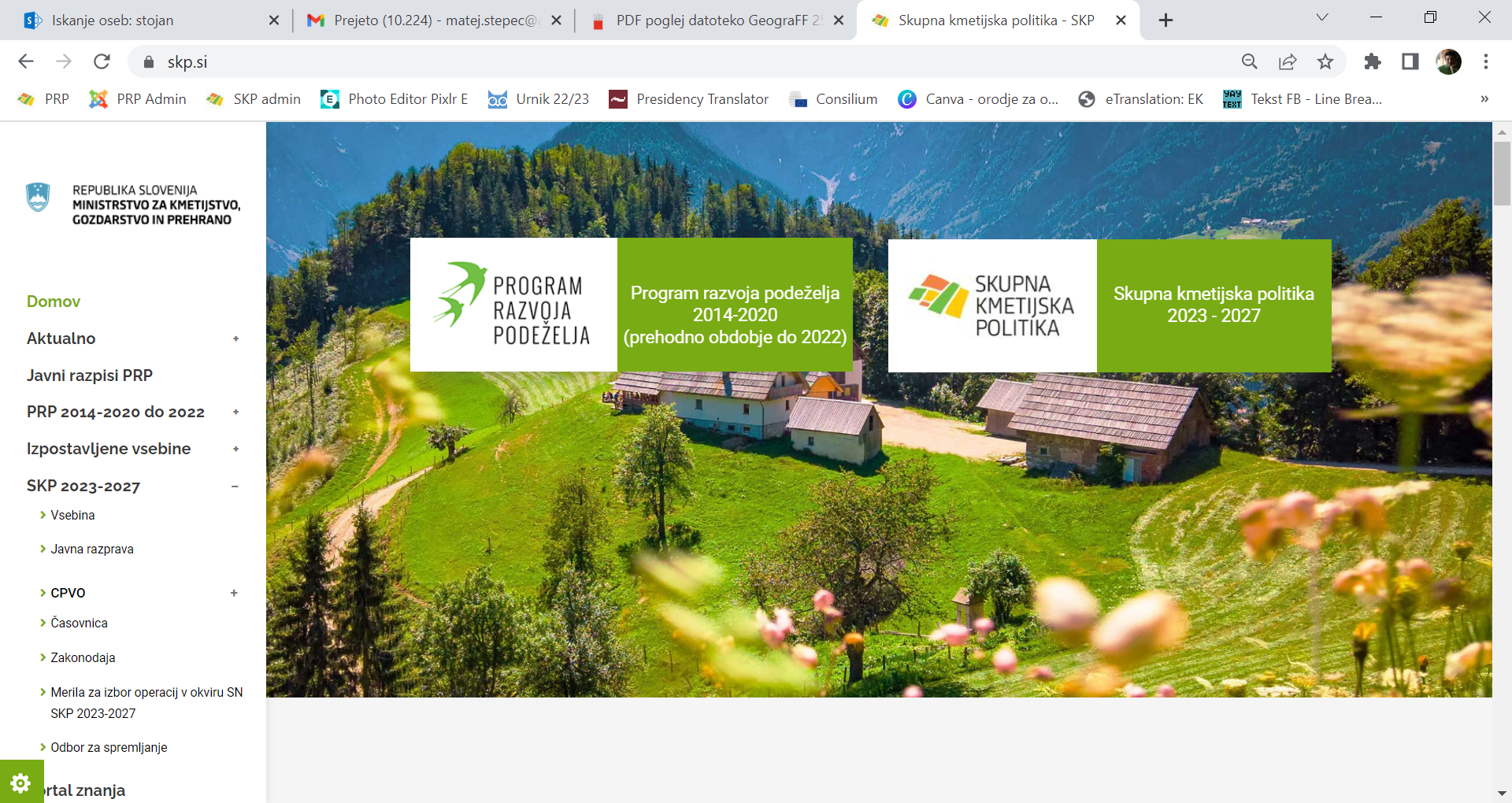 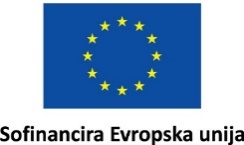 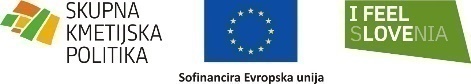